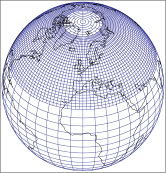 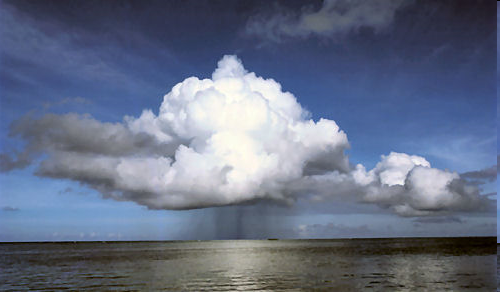 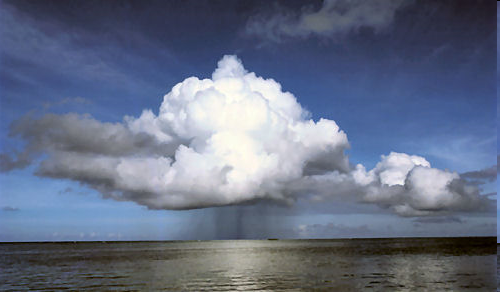 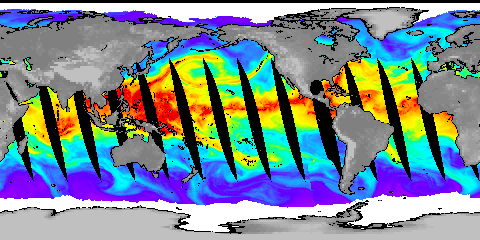 Climate change and meteorological drivers of widespread flooding in the UKEA/Defra/NRW Research and Development (R&D) project board meeting, London, March 26 2015
Richard Allan	Department of Meteorology, University of Reading
www.met.reading.ac.uk/~sgs02rpa       r.p.allan@reading.ac.uk       @rpallanuk
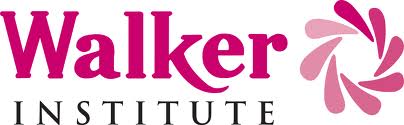 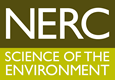 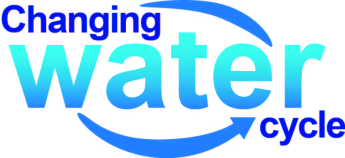 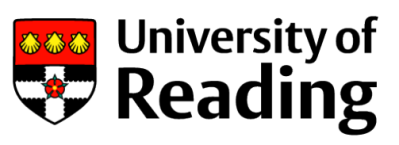 [Speaker Notes: Projected Responses in Extreme Precipitation and Atmospheric Radiative Energy
Energetics response
Wet/dry responses
Intense rainfall
Transient responses]
Meteorological drivers of widespread flooding in the UK
Extreme seasonal rainfall e.g. winter 2013/14
Jet stream position/strength/characteristics, blocking
“Memory” in climate system e.g. remote sea surface temperature and ice coverage
Repeated rainfall & coastal inundation events
Extreme weather events
“Atmospheric rivers”, convergence lines, “Spanish Plume”, wind storms, snow melt 
Impact of a warming climate
Increasing atmospheric water vapour
Changing characteristics of weather patterns
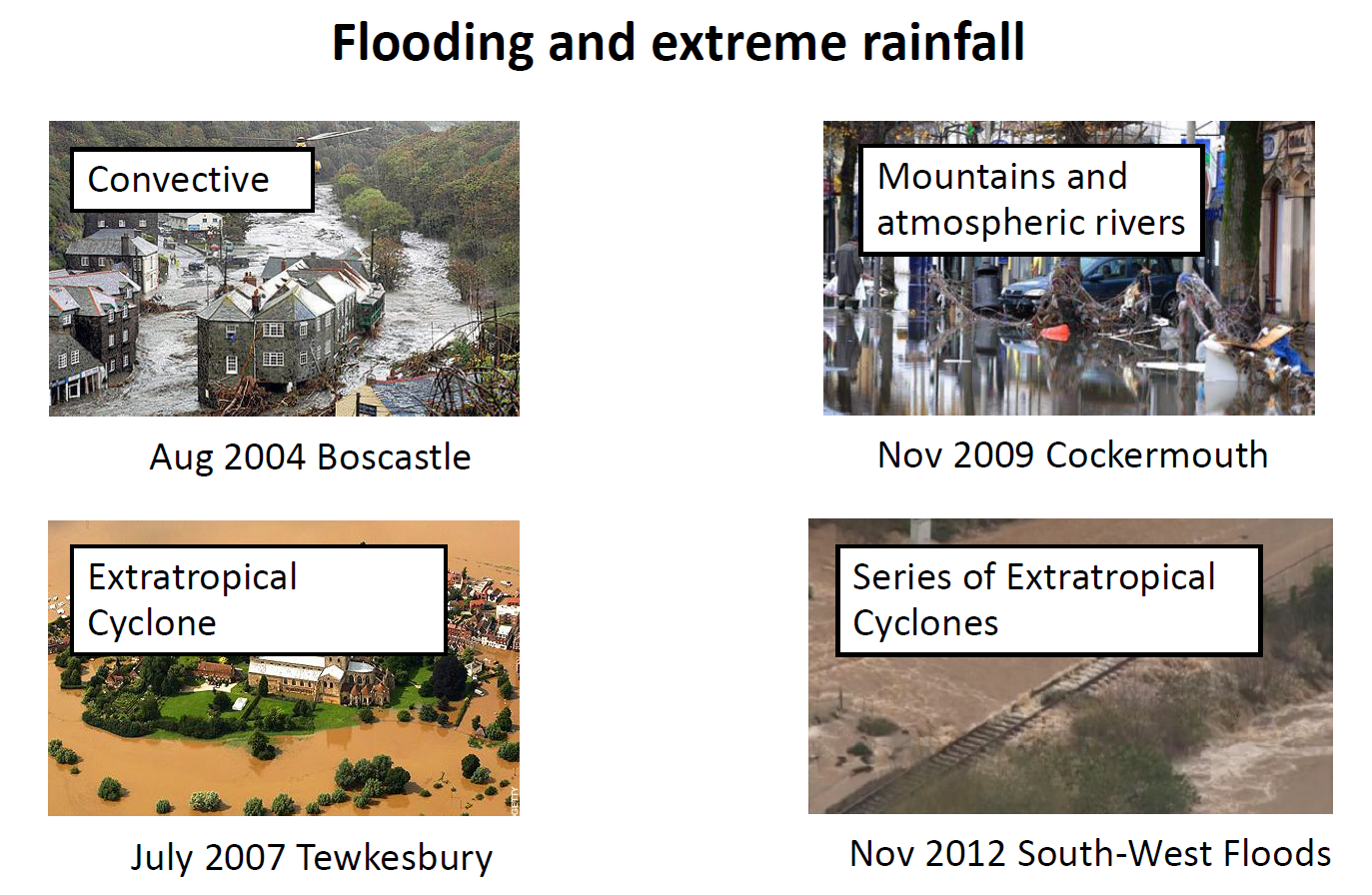 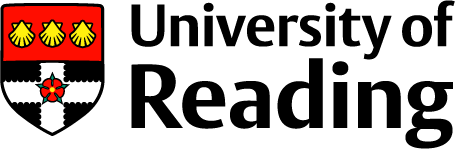 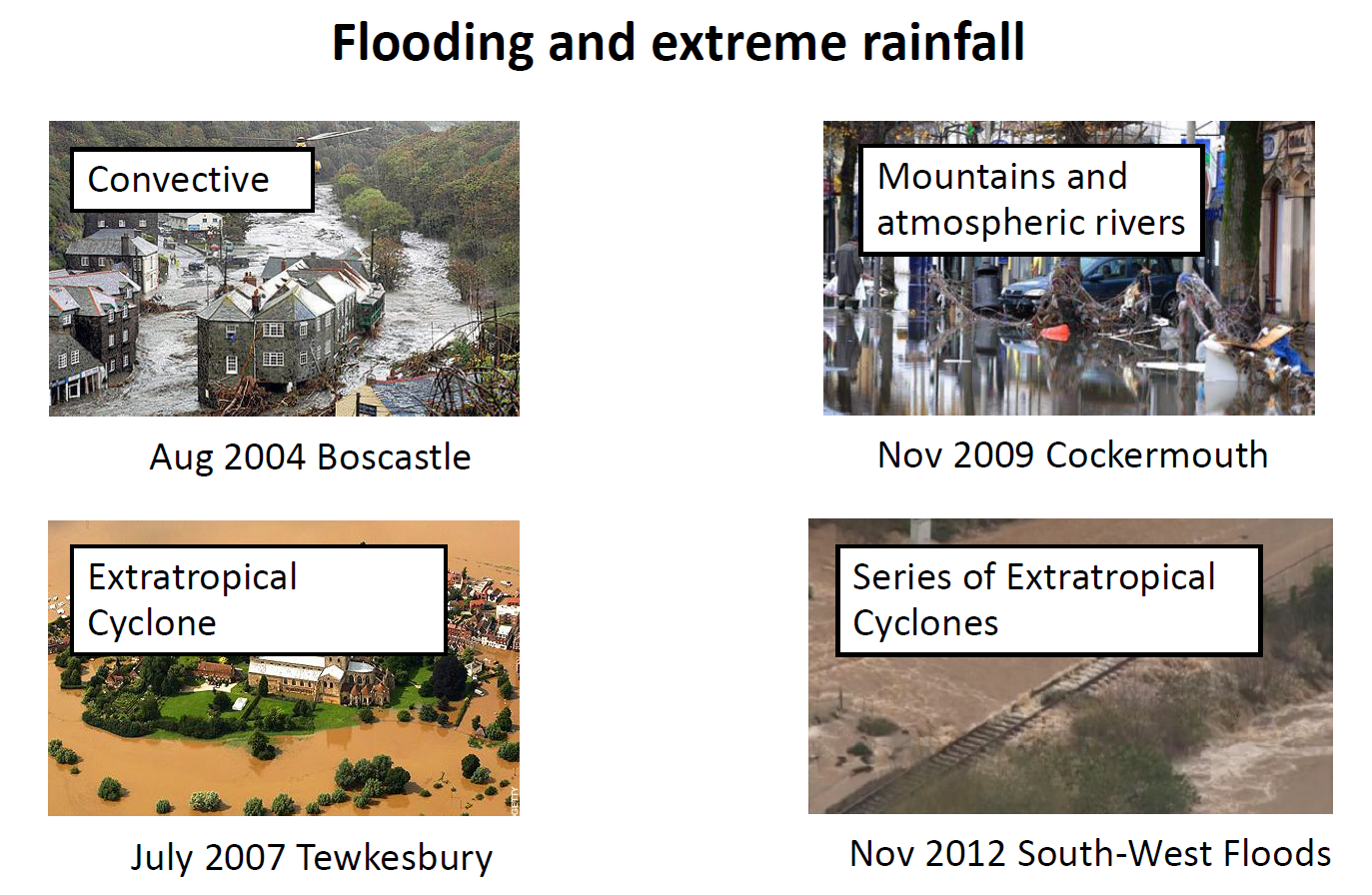 Slide courtesy of Len Shaffrey, University of Reading
Global context: changing water cycle
Precipitation intensity
Increased Precipitation
More Intense Rainfall
More droughts
Wet regions get wetter, dry regions get drier?

Regional projections??
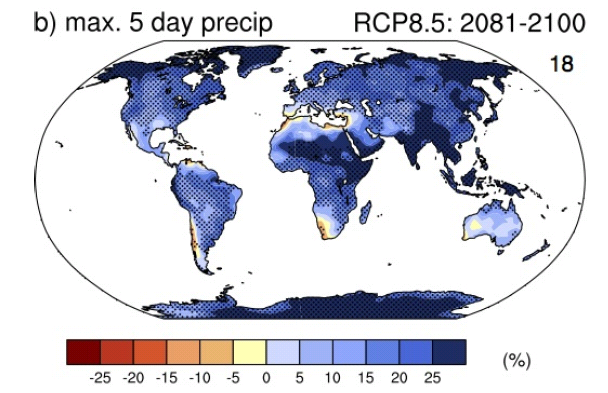 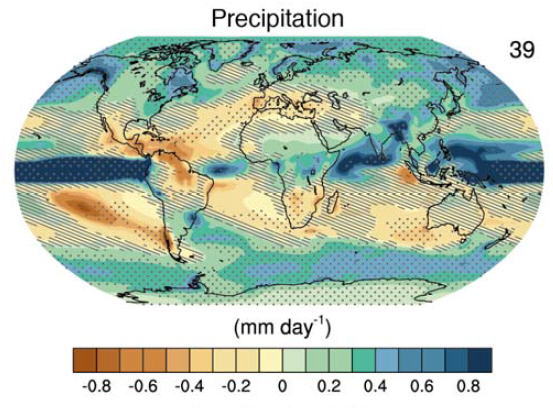 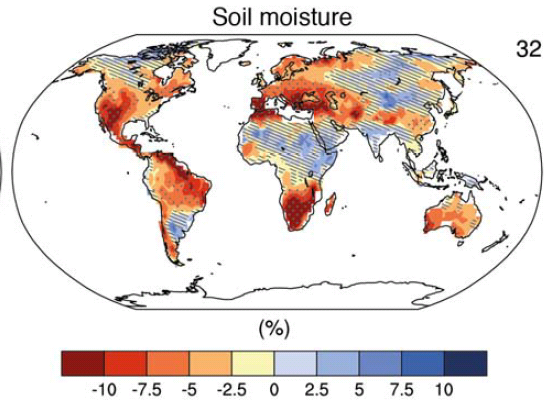 IPCC WGI (2013)
[Speaker Notes: PRECIPITATION: [Tech Summ Fig. 2]
RCP8.5 ANN: Multi-model CMIP5 average mm/day change. 
Hatching: multi-model mean change is small (<1SD of internal variability)
Stippling: multi-model mean change is big (>2SD of internal variability and 90% of models agree on sign)

P INTENSITY:
Percent change in annual maximum 5-day precipitation 2081-2100 relative to 1981-2000 for RCP8.5 CMIP5 ensemble.
Fig. 12.26, Chapter 12.
Stippling  significant change 

SOIL MOISTURE: [Tech Summ, Fig. 2]
RCP8.5 ANN change in %, Upper 10cm
Hatching: multi-model mean change is small (<1SD of internal variability)
Stippling: multi-model mean change is big (>2SD of internal variability and 90% of models agree on sign)]
Challenge: Regional projections
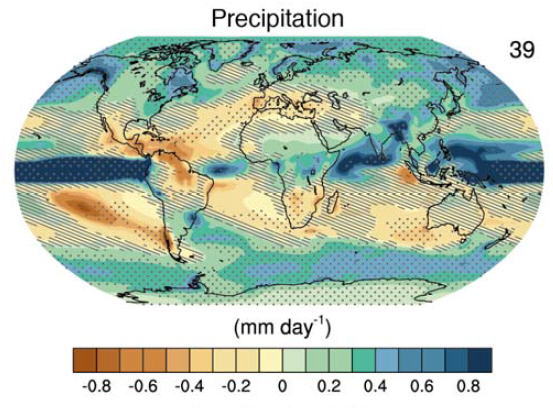 Shifts in atmospheric circulation are crucial to regional changes in water resources and risk yet this is the most challenging aspect of climate prediction
JJA		DJF
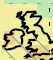 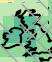 How will position of jet streams & monsoons respond to warming?
Regional heating/cooling effects from aerosol particle pollution and feedback loops involving the land and sea  surface become important
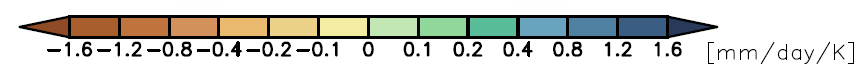 Physical Driver: water vapour
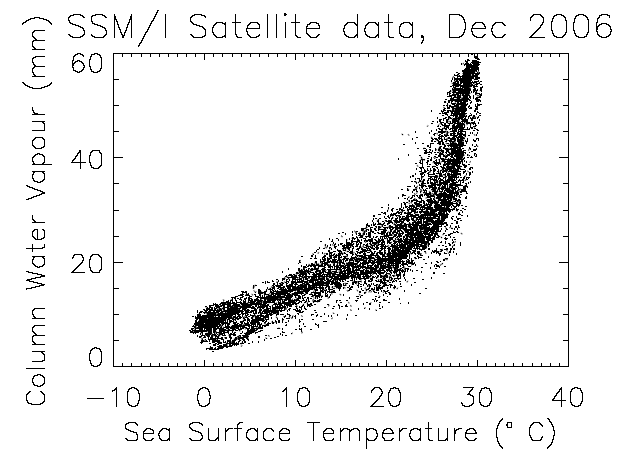 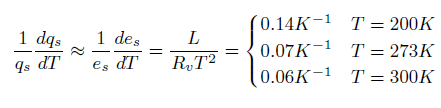 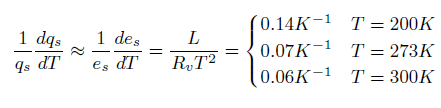 Physics: Clausius-Clapeyron 
Low-level water vapour concentrations increase with atmospheric warming at about 6-7%/K 
Wentz and Shabel (2000) Nature; Raval and Ramanathan (1989) Nature
Extreme Precipitation
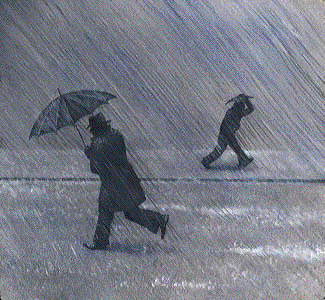 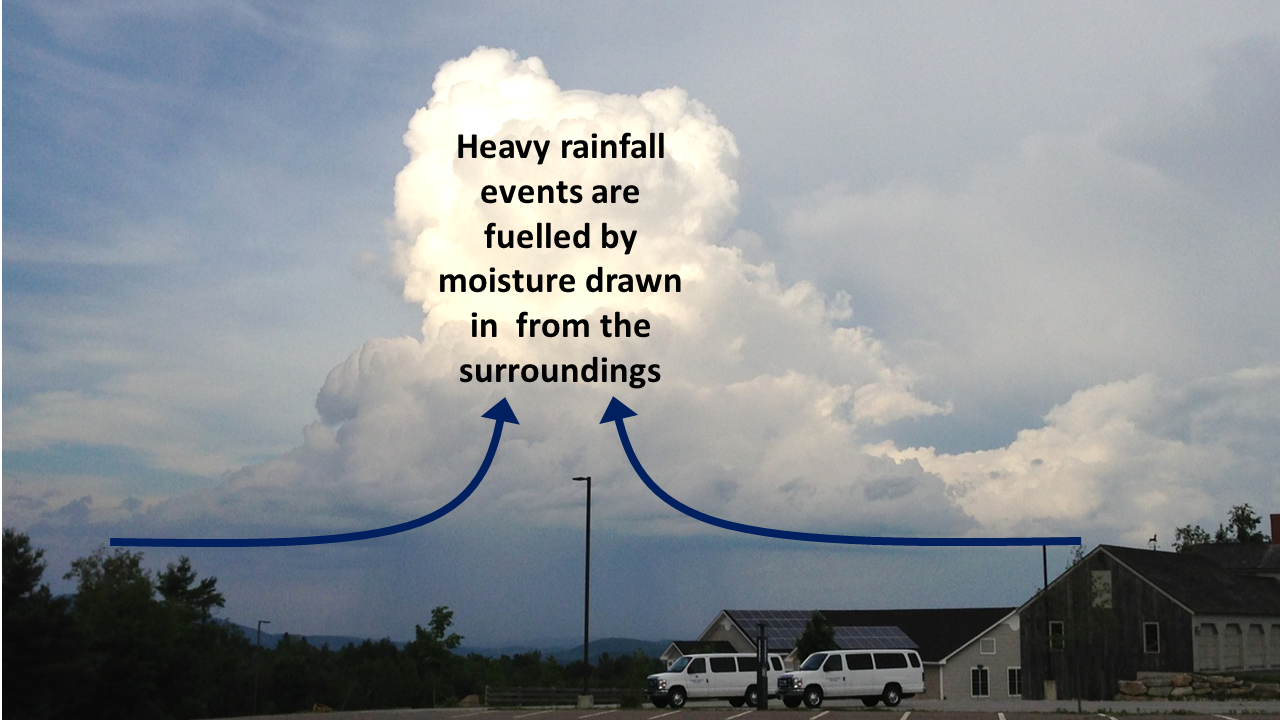 Large-scale rainfall events fuelled by moisture convergence
e.g. Trenberth et al. (2003) BAMS 
Intensification of rainfall with global warming 7%/K or more?
e.g. Allan and Soden (2008) Science ; Kendon et al. (2014) Nature Climate
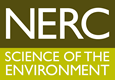 Water vapour and mid-latitude flooding
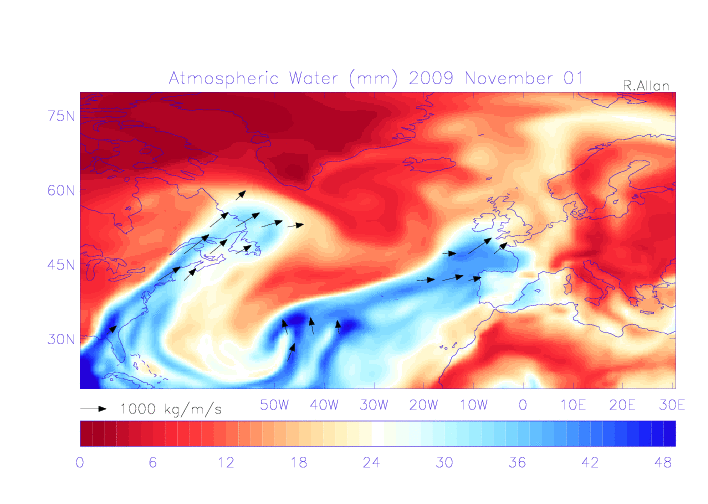 UK winter flooding linked to strong moisture transport events
Cumbria November 2009 (Lavers et al. 2011 GRL)
“Atmospheric Rivers” (ARs) in warm conveyor
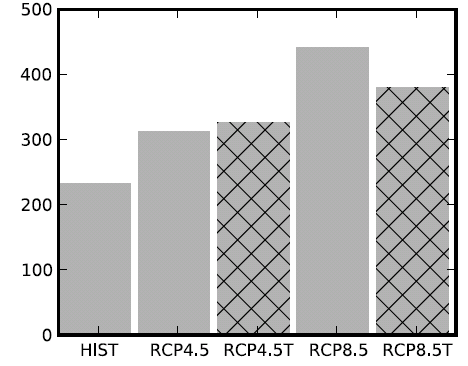 Lavers et al. (2013) ERL
Future increase in moisture explains most (but not all) of intensification of AR events
Confident in the mechanisms and physics involved
Number of ARs
NorESM1-M
Projected changes in storms
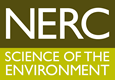 Changes in storm frequency (2070-2100 minus 1980-2005) from climate model projections for a high-range emissions scenario.
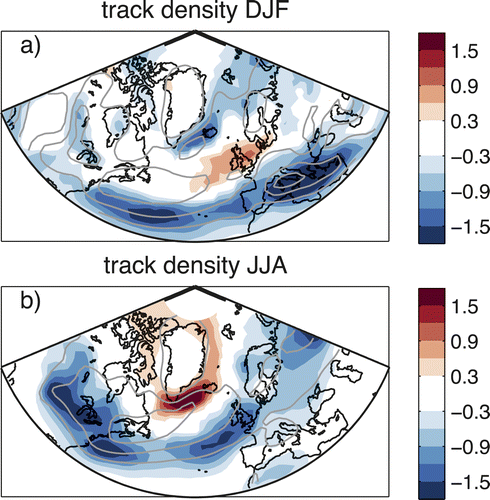 Fewer storms over Mediterranean and Iceland. 
UK: Little signal.

Robust signal: more extreme precipitation from all storms.
Zappa et al. 2013 J. Clim.
[Speaker Notes: Changes in number of cyclones per month per unit area]
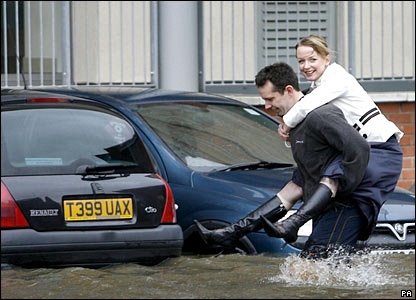 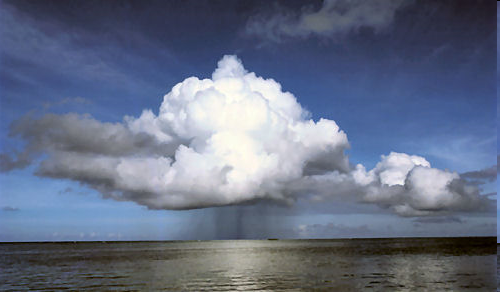 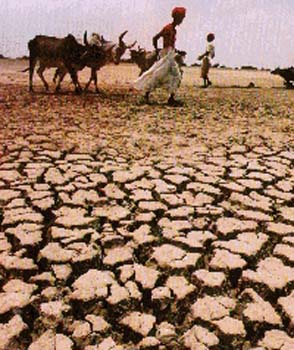 Conclusions
Global precipitation will rise with warming ~2%/K
Constrained by energy budget of atmosphere and surface
Heavy rainfall becomes more intense
Fuelled by increased water vapour & moisture convergence ~7%/K 
Regional projections are a challenge
Sensitive to small changes in atmospheric circulation
When  atmosphere conspires to generate heavy and/or prolonged rainfall, it will be more intense in a warmer environment
Sea level rise, due to warming oceans and melting land ice, will exacerbate coastal flooding
Snow melt events are likely to decrease in importance
[Speaker Notes: Projected Responses in Extreme Precipitation and Atmospheric Radiative Energy]
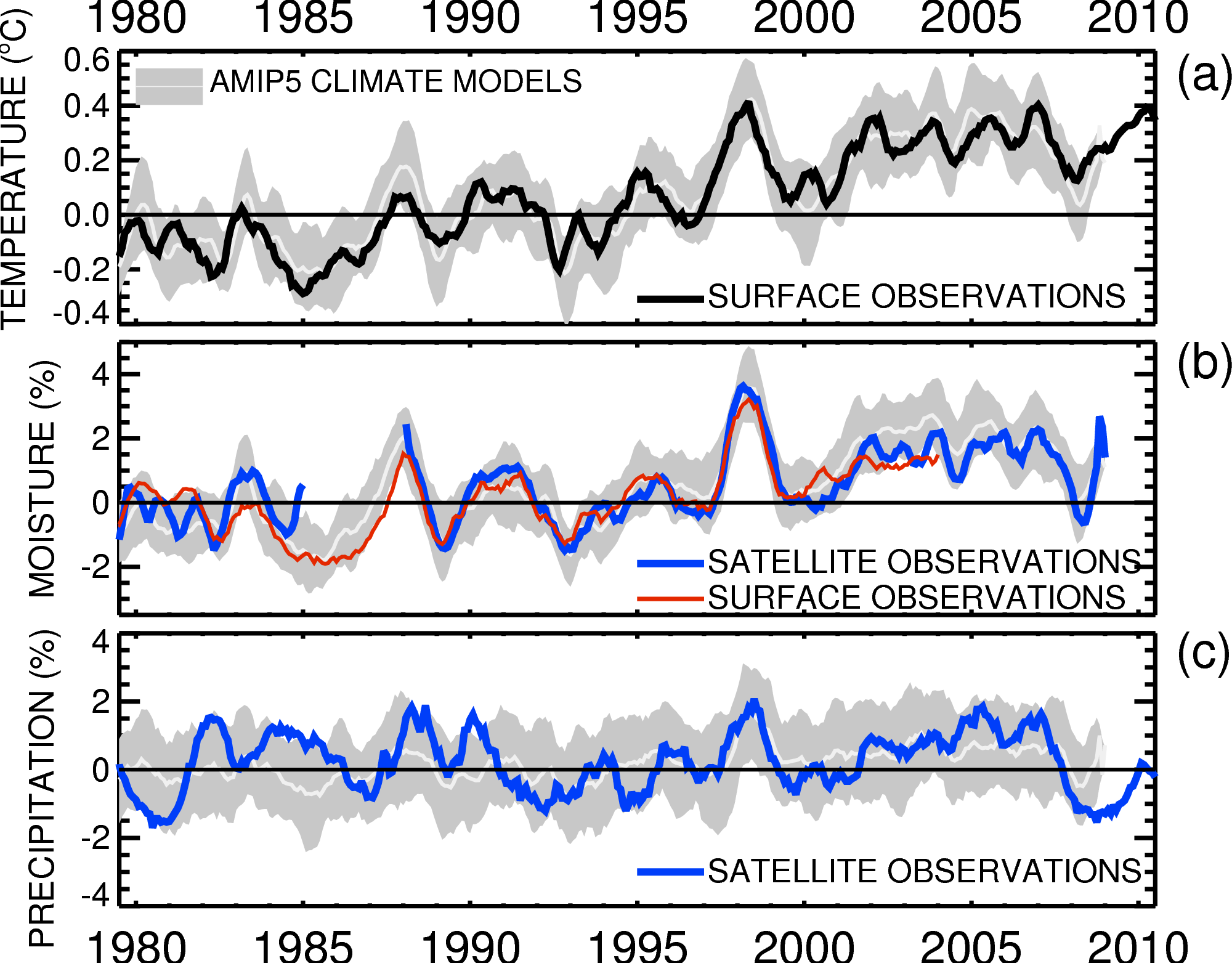 Globally, in the present-day climate, temperature, moisture and precipitation are strongly coupled
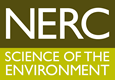 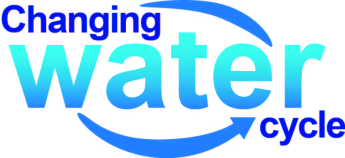 Allan et al. (2014) Surv. Geophys
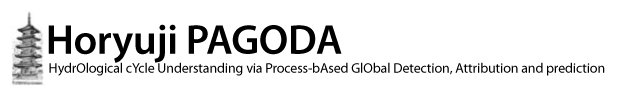